Application of a Novel Technique to Help Determine Mission Success in Computational Multi-Mission Modelling
Lyds Smith
Joint Analysis and Decision Support Group

40 ISMOR, July 2023
07/07/2023  /  © Crown copyright  2023  Dstl
OFFICIAL
1
Agenda
Introduction

Decision Maker

Effects Trees

Force Mix Score 

Applications of Force Mix Score

Wrapping Up
2
OFFICIAL
Introduction
Dstl performs analysis to inform MOD decision makers. 

One of the analysis tools is Force Mix Score.

It was initially designed for campaign level analysis.

Evolved to be used in single and multi-mission models.

Decision Maker is the software that runs the simulations and generates a Force Mix Score.
3
OFFICIAL
Decision Maker
‘Decision Maker’ (DM); is a Python toolset for a complex physics-based simulation software, used to plan and run multi-mission models.
It takes in a variety of data through spreadsheets and prompts through a command line interface.
Effects Tree Solutions
Over Target Requirement (OTR) and Platform Loadouts
BLUE
Platforms
RED
Targets
Project configuration
4
OFFICIAL
Decision Maker
Effects Tree Solutions
Over Target Requirement (OTR) and Platform Loadouts
BLUE
Platforms
RED
Targets
Decision Maker
User Commands
5
Data + Force Mix Score
OFFICIAL
Effects Trees
Effects Trees are a way of exploring full spectrum targeting options
They allow for multiple options of enabling the same military effect to occur
Disrupt facility for 24 hours
Physical actions
Information actions
Cognitive actions
People
Data
Structure
6
OFFICIAL
Effects Trees
Effects Trees are a way of exploring full spectrum targeting options
They allow for multiple options of enabling the same military effect to occur
Disrupt facility for 24 hours
Physical actions
Information actions
Cognitive actions
OR
People
Data
E1
E2
E2.1
AND
7
OFFICIAL
E1.1
E1.2
Effects Trees
DESTROY FACILITY
DEGRADE POWER
Disrupt Storage Depot for 24 hours
AND
OR
DEGRADE
Power Generator
DESTROY Warehouse
DESTROY
Power Generator
8
OFFICIAL
Targets
Compound
Target
Storage Depot
Target Element
Warehouse
Target Element
Power Generator
9
OFFICIAL
Simple Scenario
Storage Depot A
Storage Depot B
Blue Fighter
Weapon 1
1
1
Warehouse  A
Warehouse  B
1
Weapon 2
1
1
1
Power Generator A
Power Generator B
Only 2 weapons available
4 weapons required in total to engage both targets fully
10
OFFICIAL
Decision Maker & Effects Trees
Storage Depot A
Storage Depot B
Storage Depot B
Storage Depot B
Storage Depot B
Storage Depot A
Storage Depot A
Storage Depot A
S 1
S 2
Warehouse  A
Warehouse  B
Warehouse  A
Warehouse  B
Warehouse  A
Warehouse  B
Warehouse  A
Warehouse  B
4 Solution Options
Not engaged
Power Generator B
Power Generator A
Power Generator A
Power Generator B
Power Generator A
Power Generator B
Power Generator A
Power Generator B
S 4
S 3
DEGRADE POWER
NONE
NONE
DESTROY FACILITY
DEGRADE POWER
DESTROY FACILITY
NONE
NONE
Engaged
11
OFFICIAL
Force Mix Score
Force Mix Score is a way of summarizing how effective a mission has been at engaging compound targets, compared to the total number of compound targets in the mission.
T = number of compound targets in the mission
si = service value [0, 1/5, 1]
pi = target priority value [1, 2, 3, 4]
i = target number
12
OFFICIAL
Force Mix Score
T = number of compound targets in the mission
si = service value [0, 1/5, 1]
pi = target priority value [1, 2, 3, 4]
i = target number
13
OFFICIAL
Force Mix Score
T = number of compound targets in the mission
si = service value [0, 1/5, 1]
pi = target priority value [1, 2, 3, 4]
i = target number
Storage Depot A
Storage Depot B
Warehouse  A
Warehouse  B
Our scenario has 2 compound targets
Power Generator A
Power Generator B
14
OFFICIAL
Force Mix Score
T = number of compound targets in the mission
si = service value [0, 1/5, 1]
pi = target priority value [1, 2, 3, 4]
i = target number
FULLY SERVICED
PARTIALLY SERVICED
NOT ENGAGED
Engagement level
Service value
1
1/5
0
15
OFFICIAL
Force Mix Score
T = number of compound targets in the mission
si = service value [0, 1/5, 1]
pi = target priority value [1, 2, 3, 4]
i = target number
Storage Depot
Storage Depot
FULLY SERVICED
Engagement level
Warehouse
Warehouse
Not engaged
Engaged
1
Power Generator
Power Generator
Service value
1
16
OFFICIAL
DEGRADE
DESTROY
Force Mix Score
T = number of compound targets in the mission
si = service value [0, 1/5, 1]
pi = target priority value [1, 2, 3, 4]
i = target number
PARTIALLY SERVICED
Storage Depot
Engagement level
Warehouse
Not engaged
Engaged
Power Generator
Service value
1/5
17
OFFICIAL
Force Mix Score
T = number of compound targets in the mission
si = service value [0, 1/5, 1]
pi = target priority value [1, 2, 3, 4]
i = target number
Storage Depot A
Storage Depot B
Highest priority
4
Warehouse  A
Warehouse  B
3
2
Power Generator A
Power Generator B
1
3
4
Priority
18
OFFICIAL
Lowest priority
Force Mix Score
T = number of compound targets in the mission
si = service value [0, 1/5, 1]
pi = target priority value [1, 2, 3, 4]
i = target number
Highest priority
4
Priority
4
1
3
Engagement level
P
F
2
Service value
1/5
1
1
19
0.8
1
OFFICIAL
Lowest priority
Force Mix Score
T = number of compound targets in the mission
si = service value [0, 1/5, 1]
pi = target priority value [1, 2, 3, 4]
i = target number
Mission Calculated Target Engagement Score
Force Mix Score =
Mission Maximum Target Engagement Score
20
OFFICIAL
Force Mix Score
Storage Depot A
Storage Depot B
Mission Maximum Target Engagement Score
Warehouse  A
Warehouse  B
FULLY SERVICED
=
7
*
+
*
Power Generator A
Power Generator B
1
4
3
1
Service value
Priority 4
Priority 3
21
Priority
OFFICIAL
Force Mix Score
S 1
Storage Depot B
Storage Depot B
Storage Depot B
Storage Depot B
Storage Depot A
Storage Depot A
S 2
Warehouse  A
Warehouse  B
Warehouse  A
Warehouse  B
Warehouse  A
Warehouse  B
Warehouse  A
Warehouse  B
Not engaged
Engaged
Storage Depot A
Storage Depot A
S 4
S 3
Power Generator B
Power Generator A
Power Generator A
Power Generator B
Power Generator A
Power Generator B
Power Generator A
Power Generator B
DEGRADE POWER
NONE
NONE
DESTROY FACILITY
DESTROY FACILITY
NONE
NONE
DEGRADE POWER
22
OFFICIAL
Force Mix Score
Storage Depot B
Storage Depot A
0
S 1
Warehouse  A
Warehouse  B
=
0
*
+
*
Power Generator A
Power Generator B
0
4
3
0
NONE
NONE
23
OFFICIAL
Force Mix Score
Storage Depot B
Storage Depot A
3
S 2
Warehouse  A
Warehouse  B
=
3
*
+
*
Power Generator A
Power Generator B
1
4
3
0
NONE
DESTROY FACILITY
24
OFFICIAL
Force Mix Score
Storage Depot B
Storage Depot A
Warehouse  A
Warehouse  B
=
4
4
*
+
*
Power Generator A
Power Generator B
0
4
3
1
S 3
DESTROY FACILITY
NONE
25
OFFICIAL
Force Mix Score
Storage Depot B
Storage Depot A
Warehouse  A
Warehouse  B
=
7
7
*
+
*
Power Generator B
Power Generator A
S 4
1
4
3
1
DEGRADE POWER
DEGRADE POWER
26
OFFICIAL
Force Mix Score
S 1
Storage Depot B
Storage Depot B
Storage Depot B
Storage Depot B
Storage Depot A
Storage Depot A
S 2
0
3
Warehouse  A
Warehouse  B
Warehouse  A
Warehouse  B
Warehouse  A
Warehouse  B
Warehouse  A
Warehouse  B
Storage Depot A
Storage Depot A
S 4
S 3
7
4
Power Generator B
Power Generator A
Power Generator A
Power Generator B
Power Generator A
Power Generator B
Power Generator A
Power Generator B
DEGRADE POWER
NONE
NONE
DESTROY FACILITY
DESTROY FACILITY
NONE
NONE
DEGRADE POWER
27
OFFICIAL
[Speaker Notes: Mission Calculated Target Engagement Score for each mission plan]
Force Mix Score
=
7
*
+
*
1
4
3
1
Mission Calculated Target Engagement Score
Force Mix Score =
Mission Maximum Target Engagement Score
28
OFFICIAL
[Speaker Notes: A reminder of the maximum target engagement score]
Force Mix Score
S 1
Storage Depot B
Storage Depot B
Storage Depot B
Storage Depot B
Storage Depot A
Storage Depot A
S 2
0/7
3/7
Warehouse  A
Warehouse  B
Warehouse  A
Warehouse  B
Warehouse  A
Warehouse  B
Warehouse  A
Warehouse  B
Storage Depot A
Storage Depot A
S 4
S 3
7/7
4/7
Power Generator B
Power Generator A
Power Generator A
Power Generator B
Power Generator A
Power Generator B
Power Generator A
Power Generator B
DEGRADE POWER
NONE
NONE
DESTROY FACILITY
DESTROY FACILITY
NONE
NONE
DEGRADE POWER
29
OFFICIAL
[Speaker Notes: This is the calculation]
Force Mix Score
S 1
Storage Depot B
Storage Depot B
Storage Depot B
Storage Depot B
Storage Depot A
Storage Depot A
S 2
0
0.42
Warehouse  A
Warehouse  B
Warehouse  A
Warehouse  B
Warehouse  A
Warehouse  B
Warehouse  A
Warehouse  B
Storage Depot A
Storage Depot A
S 4
S 3
1
0.57
Power Generator B
Power Generator A
Power Generator A
Power Generator B
Power Generator A
Power Generator B
Power Generator A
Power Generator B
DEGRADE POWER
NONE
NONE
DESTROY FACILITY
DESTROY FACILITY
NONE
NONE
DEGRADE POWER
30
OFFICIAL
Applications of Force Mix Score
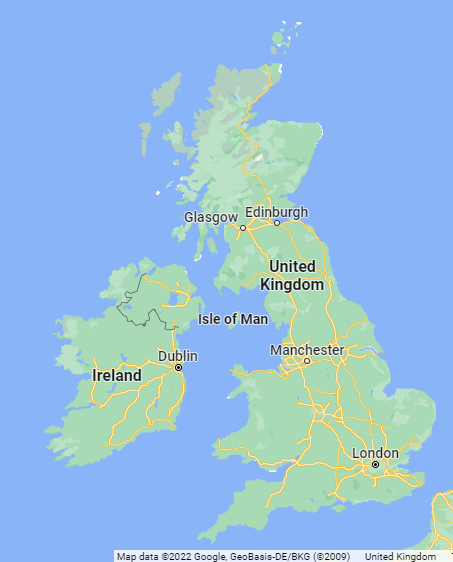 4
We can use it to assess mission clustering configurations
2
A
B
31
OFFICIAL
Image source: maps.google.com
Applications of Force Mix Score
Comparing situations where multiple platforms are available
Platform A
FMS: 0.7
Platform A & B
FMS: 0.8
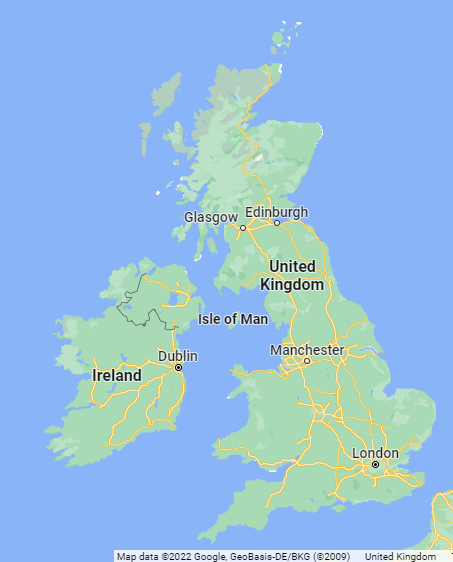 32
OFFICIAL
Image source: maps.google.com
Applications of Force Mix Score
We can also apply Force Mix Score to the outcome of simulation engagements.
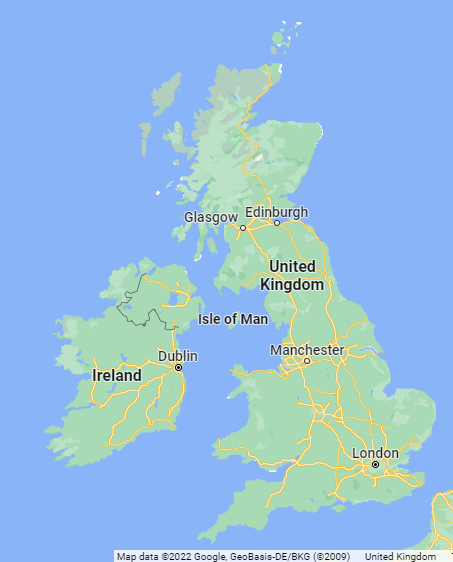 33
OFFICIAL
Image source: maps.google.com
Applications of Force Mix Score
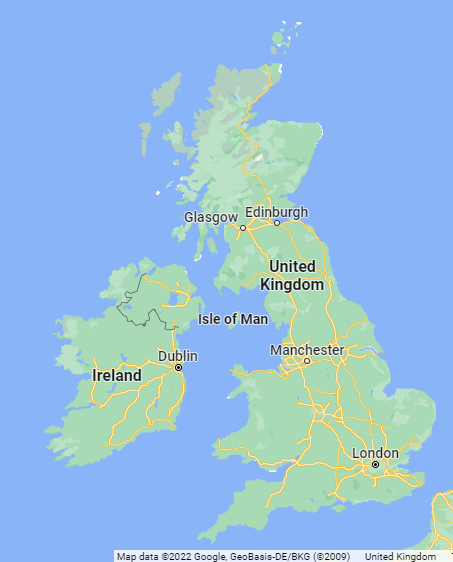 Now imagine we need to assess a scenario like this:

Consider…
The number of clusters
Platforms available
Priority of targets
Weapons required
Cost
Risk to blue
Collateral considerations
34
OFFICIAL
Image source: maps.google.com
Wrapping up
Force Mix Score is a useful tool that can be used for mission planning and analysis of simulation results.
It relies on Effects Trees and breakdown of compound targets into their key target elements.
It helps planners utilise resources in order to achieve high levels of mission effectiveness.
It is used to support MOD decision makers quickly make sense of complex military scenarios.
35
OFFICIAL
36
OFFICIAL